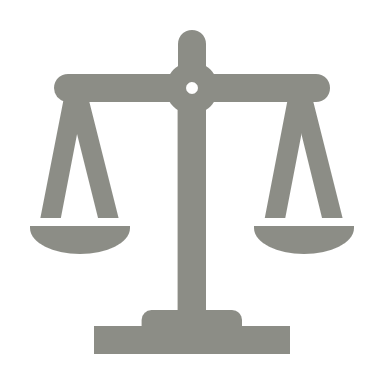 Základní ustanovení
Insolvenční zákon  číslo 182/2006 Sb., ve znění novel zák. č. 252/2024 (1.10.2024) a zák.č.29/2024 (1.1.2025)
§ 1 - § 8 InsZ
JUDr. Lenka Vidovičová, LL.M.
Předmět a pojmy, smysl řízení
řešení (hrozícího) úpadku způsobem zákonem určeným soudně
uspořádání majetkových vztahů k zákonem určeným osobám
poměrné uspokojení V
oddlužení
- Poslední novela výslovně uvádí zapracování předpisů EU (Směrnice EP a Rady EU č. 2019/1023 z 20.06.2019 (rámce restruktur, oddl,)+ č.2017/1132 (směrnice o restruktur a insolvenci)
Definice základních pojmů stanovící mantinely pro insolvenční řízení (speciální úprava): 
InsŘ(§2a), InsS (§2b), InsN (§2c), incidenční spor (§ 2d), MP (§2e), osoba s dispozičním oprávněním (§2f), ZajV (§2g), přihláška pohledávky (§2h), InsRej (§2i),  společný zájem věřitelů (§ 2 j),finanční instituce (§ 2k)
Úpadek a způsoby řešení, zásady
D je v Ú (§3) :
více věřitelů +
peněžité závazky po dobu delší než 30 dnů po lhůtě splatnosti a 
platební neschopnost :
zastavení plateb podstatné části svých peněžitých závazků, nebo
je neplní po dobu delší 3 měsíců po lhůtě splatnosti, nebo
v exekuci nebo VR nelze dosáhnout uspokojení, nebo
nedodání seznamů § 104/1 InsZ
Předpoklad platební schopnosti definovaná pomocí „mezery krytí“ podle výkazu stavu likvidity (§3 InsZ)
Předpoklad Ú (u D – PO nebo FO – podnikatel) pro předlužení
Způsoby řešení Ú (§ 4): 
Konkurs
Reorganizace
Oddlužení  
(+ zvláštní způsoby)
ZÁSADY (§ 5) - obecné
Výjimky z působnosti (§ 6) - taxativní výčet kombinace s časovým hlediskem
Procesní souvislosti I.
Vztah InsZ a OSŘ, ZŘS (§7) 
pro sporná řízení zásadní přednost
pro VR nebo exe přiměřeně a jen pokud na ně InsZ odkazuje
Speciální věcná příslušnost KS jako soudů 1. stupně (§7a)
Speciální místní příslušnost  FO, osob zapsaných v OR, koncernů, zahraničních osob ) – pravidla subsidiarity  
+ přípustnost rozhodování místně nepříslušného soudu v neodkladných záležitostech (§7b/5)
+ přiměřené použití přikázání z důvodu vhodnosti (§12/2,3 OSŘ), srv.  např. NSČR 69/2012, NSČR 50/2018)
Výkladové pravidlo § 8 InsZ:
Část první (obecná), část čtvrtá (společná ustanovení)= základní
Část druhá (způsoby řešení Ú), část třetí (akreditace) = zvláštní  
(např. nepatrný K 315/1 písm. a,b,c InsZ) 
Výkladové pravidlo §8 má přednost i před §7
Procesní souvislosti II.
Prominutí zmeškání zákonných lhůt – NE! - § 83
Prominutí zmeškání tzv. soudcovských lhůt – ANO!
Spojení věcí různých D – NE! -§ 83a, ale u incidentů již lze 
Přerušení řízení – NE
Jednání se nařizuje jen ze zákona, nebo je-li to nutné (jiná projednací zásada)
Dokazování při osvědčení dlužníkova Ú - zásada projednací a vyšetřovací +  od výslechu D lze upustit
Forma rozhodování : Usnesení
Účinnost: okamžikem zveřejnění v Insolvenčním Rejstříku
Odklad vykonatelnosti: NE (29 NSČR 106/2020-A-187, KSOS 320 INS 21155/2018 ze dne 27.11.2020)
Opravné prostředky
Odvolání
nepřípustnost odvolání u rozhodnutí INsS při dohledací činnosti včetně předběžných opatření + požadavek na „nejvyšší urychlení“ rozhodování odvolacích soudů (taxativní výčet - §92) 
+ lhůta 2 měsíců k R po předložení odvolacímu soudu – taxativní výčet § 93/2
+ jiná pravidla pro jednání o odvolání a nařízení jednání §94
+ autoremedura soudu 1. stupně, pokud odvolání vyhoví (NE! U odvolání o nařízení PO a u odvolání proti rozhodnutí ve věci samé) 
Obnova řízení – NE!
Žaloba pro zmatečnost – ANO!
Dovolání – ANO!
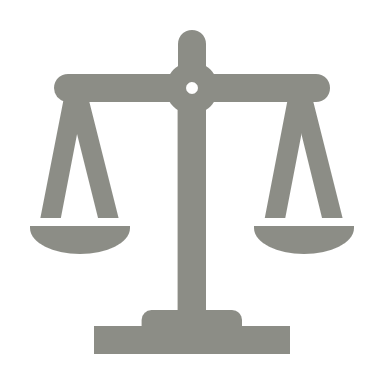 Procesní subjekty
§ 9 - § 70 InsZ
JUDr. Lenka Vidovičová, LL.M.
Procesní subjekty  X      Účastníci řízeníobecně (§9 InsZ)
Dlužník
V uplatňující práva proti D (§14, §15 nepřihlášení V)

Incidenční spory (§16) :
Žalobce
Žalovaný 

Vedlejší účastenství přípustné pouze v incidentech (§16/6 InsZ x §93 OSŘ), v InsŘ NE!
Vstup do řízení (§92/1 OSŘ), záměna účastníka (§92/1 OSŘ) NE! - §17 InsZ
Převod a přechod pohledávky (§18 InsZ speciální úprava + zvláštní náležitosti formální + „kontumační“ postup (proti obecné §107a OSŘ)
zvláštní způsob osvědčení při přihlášení postoupené pohledávky§177/2-7 InsZ
zastoupení účastníků ANO! - OSŘ
Insolvenční soud - rozhodovací a dohledová činnost
Dlužník
V uplatňující práva proti D
Insolvenční správce + další správce
Státní zastupitelství po vstupu do InsŘ (viz § 7c)
Likvidátor dlužníka
Procesní subjekty II. Insolvenční správce
Zákon číslo 312/2006 Sb. o InsSpr
Seznam:
FO se (zvláštním) povolením k činnosti + § 40/1 InsZ
PO (v.o.s.) se (zvláštním) povolením k činnosti + § 40/1, § 24/2 InsZ
Hostující InsSpr (příslušník státu EU a EHS – FO, „v.o.s.“) 
DRUHY:
Předběžný InsSpr (§27) - před RoÚ, soudem určený rozsah činnosti
Zástupce InsSpr (§33)
Oddělený InsSpr  (§34)
Zvláštní InsSpr (§ 35)
Základní předpoklad: nepodjatost, jinak vyloučení
Určení Ins Spr dle pravidel §25, odvolání jen dle §26 InsZ
Odvolání InsSpr §31, ne sankční + §31/3 úvahové, §31/4 povinné
Zproštění InsSpr §32 sankční
Procesní subjekty III. Věřitelské orgány
Schůze věřitelů (SV) §47 an.
Svolává a řídí Insolvenční soud  VYHLÁŠKOU 
Z vlastní iniciativy InsS nebo na návrh InsSpr, nebo VV nebo alespoň 2 Věř 1/10 PřihlPohl nebo v Oddl nadpoloviční většina 
max do 30 dnů
SV – funkce:  
volba a odvolání členů VV (náhr.) a zástupce V, doplňující volba §65/2 InsZ
zda ponechá ve fci prozatímní VV
vyhrazená rozhodnutí  (2/3 přítomných hlasů na SV)
Hlasovací právo na SV - prostá většina přítomných počítaná podle výše pohledávek, NE ! 168, §169, §170, §172  a V s pohledávkou vázanou na podmínku, dokud není splněna +V s popřenou pohledávkou… 
Jak může hlasovací právo získat?
usnesení SV, pokud nepřizná…na návrh V 
rozhodne InsS dle 52/2 InsZ (7-5-2)
Hlasovací právo na SV: NE! V, který s D tvoří koncern - § 53/1, platí i mimo SV 
Zrušení rozhodnutí SV soudem
odporuje-li rozhodnutí společnému zájmu věřitelů, ale nikdy v případech 29/1, 51/1, usnesení SV o způsobu řešení Ú, o RP , o způsobu oddl. + speciální úprava pro podání odvolání (§55)
Věřitelský výbor (VV) nebo zástupce věřitelů - činnost §58, prozatímní VV, řádný VV + odborová organizace
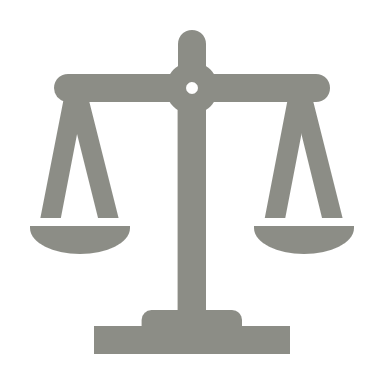 Insolvenční návrh a rozhodnutí o něm
§ 97 a násl. InsZ
JUDr. Lenka Vidovičová, LL.M.
Zahájení InsŘ - návrh
Návrhové řízení - Ř zahájeno doručením věcně příslušnému soudu (§7a) 
speciální úprava (neplatí OSŘ)
Dlužník a Věřitel 
Účinky zahájení InsŘ (§ 109, § 111) nastávají zveřejněním v InsRej (§109/4 InsZ)
Obecné náležitosti:
Listinná podoba
Ověření podpisu §97/2 (součást obrany proti šikanozním návrhům) 
InsN podaný spolu s návrhem na povolení oddl. (NnPO) – pokud chybí, k návrhu se nepřihlíží, odvolání není přípustné! 
Povinnost podat InsN spojená s odpovědností za škodu, PO
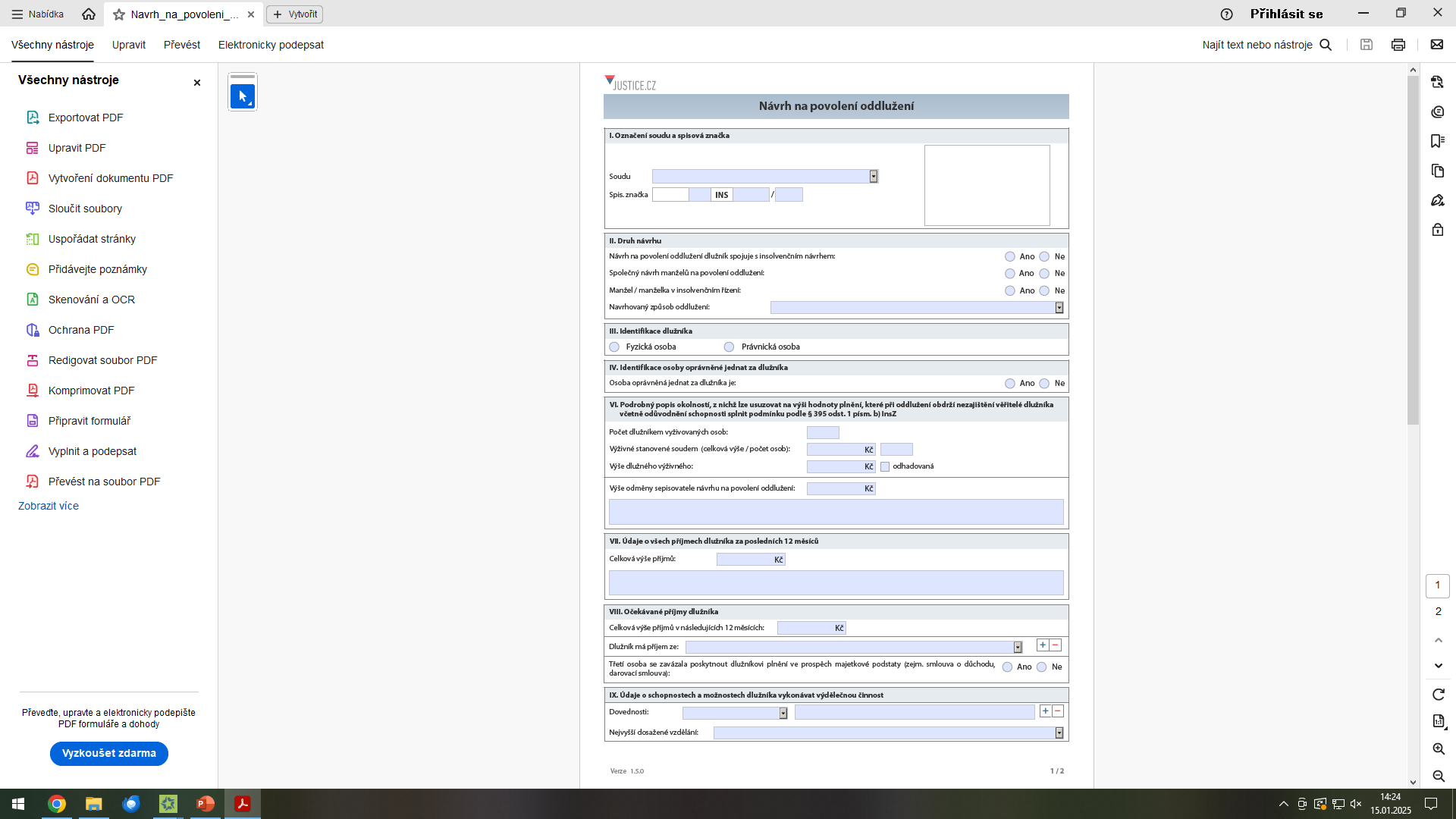 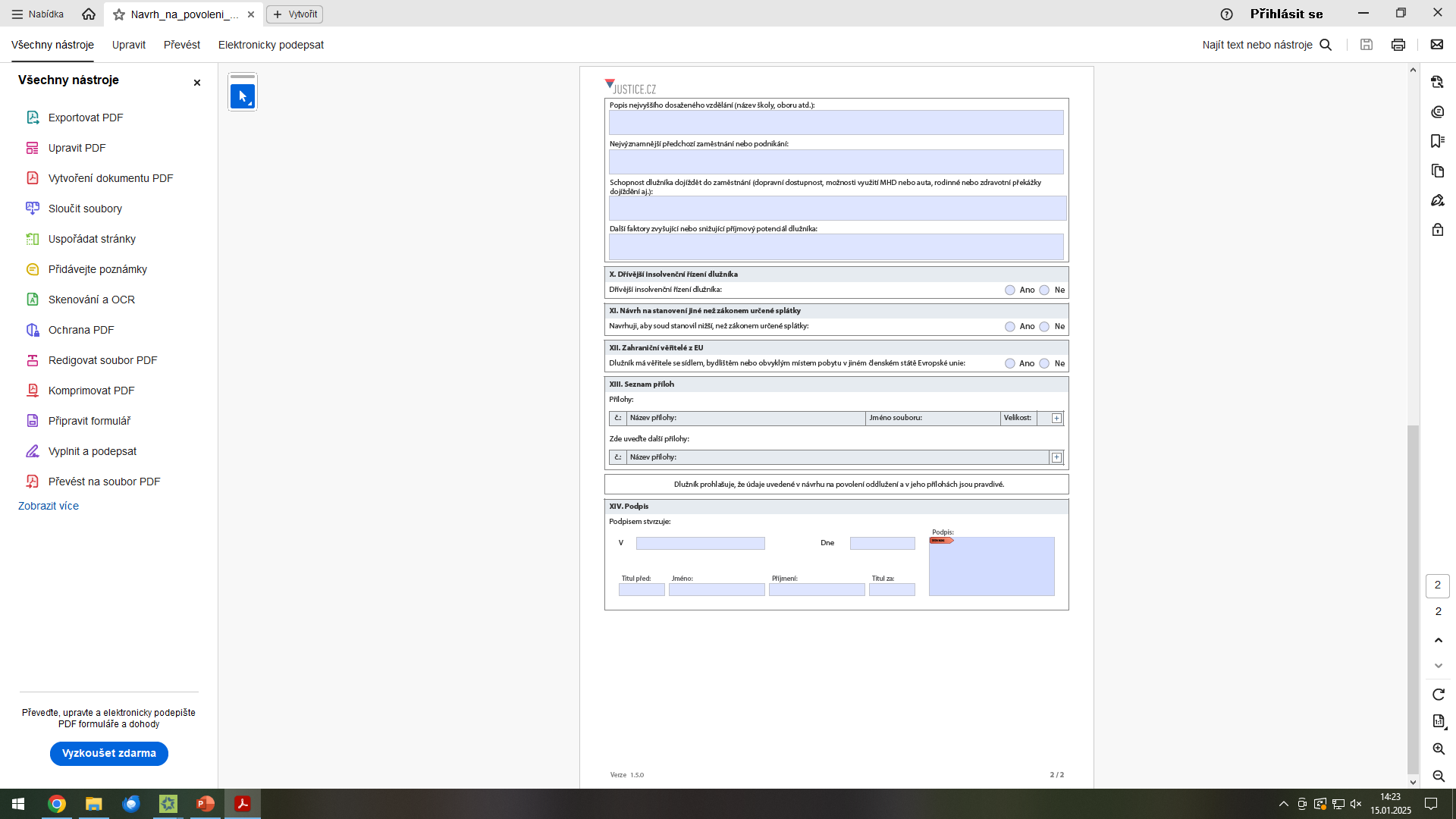 Obr.1
Opatření proti šikanozním návrhům I.
Předběžné posouzení návrhu V
ODMÍTNUTÍ nejpozději do 7 dnů po podání pro zjevnou bezdůvodnost ( generální klauzule §128a InsZ):
návrh podaný pro pohledávku, ke které se pro účely RoÚ nepřihlíží (opakovaný InsN, nesplatná pohledávka, postoupená pohledávka, „dělená“ pohledávka atd.) 
opakovaný návrh + nesplněné povinnosti uložené předchozím R o InsN (nezaplacení náhrady NŘ, nezaplacení pokuty § 128a/3 InsZ, nezaplacení SOP atd.)
zjevné zneužití práv V na úkor D (snaha přimět zaplatit atd.)
nezaplacení zálohy na náklady InsŘ (§108/1 InsZ)
ODMÍTNUTÍ dle §128/1 (nesrozumitelný, neurčitý, neobsahuje všechny náležitosti)
Nový InsN lze podat až po 6 měsících, jinak se k němu nepřihlíží – možná i pokuta (§ 128a/3 InsZ)
Další důsledky důvodných pochybností InsS dle § 128a InsZ :
InsN se nezveřejňuje vč. příloh (soud musí rozhodnout ve lhůtě § 100a/1 za středníkem) + odvolání není přípustné
Postup dle § 100a/1 
soud InsN ne/odmítne a oznámí zahájení vyhláškou a zveřejní InsN v InsRej (§101/4)
Opatření proti šikanozním návrhům II.
Přehled možných sankčních dopadů:
Pokuta (§ 128a/3 InsZ) až 500 000,- Kč (do 01. 07. 2017 jen 50.000,- Kč  a byla jen pokutou pořádkovou)
Zákaz podání nového InsN (§ 128a/4 InsZ) – lhůta 6 měs. 
Náhrada újmy § 147 InsZ, § 2984 OZ
Časový 6 měsíční limit dle § 177/2-4 InsZ pro postoupenou pohledávku a následek neosvědčení dle § 105/3 InsZ
Sankce za nezjištěnou pohledávku ( § 178, § 179 InsZ)
TČ vydírání a pomluvy (§175 a 184 TrZ)
Oznámení o zahájení řízeníInsolvenční návrh (InsN)
Zahájení – oznámení vyhláškou 
do 2 hodin poté, kdy byl doručen soudu InsN nebo bylo učiněn záznam dle § 100a/5 InsZ, event. podle pravidel § 101 /1 věta druhá
do 3 prac. dnů poté, kdy byl doručen soudu InsN + NnPO
odvolání není přípustné !!

Náležitosti InsN - §103
Náležitosti InsN dlužníka (§ 104 InsZ)
seznam majetku
seznam závazků (netýká se oddl.)
seznam zaměstnanců
listiny dokládající Ú
Náležitosti InsN Věřitele (§ 105 InsZ)
splatná pohledávka (+ přihláška)
InsN V PO (§105/1 za středníkem InsZ)
pohledávka s uznáním závazku D s ověřeným podpisem (nebo vykonatelné rozhodnutí nebo NZ se svolením k vykonatelnosti nebo exe zápis se svolením k vykonatelnosti nebo potvrzení auditora, soudního znalce nebo daň. poradce, že o pohledávce účtuje )
InsN zahraniční FO, PO => zvláštní režim  
InsN + NnPO nutně spojené podání !
Automatické moratorium § 109 InsZ
uplatnění pohledávek a jiných práv přihláškou (ne žalobou)
právo na uspokojení ze zajištění
VR nebo exe lze zahájit, NELZE ji však provést, pouze
Pro pohledávky dle §§ 168, 169 InsZ LZE na základě rozhodnutí insolvenčního soudu podle § 203 odstavec 5/ InsZ
Pro pohledávky věřitelů na výživném ze zákona vzniklé PO zahájení ins.řízení LZE vést VR nebo exe SRÁŽKAMI ZE MZDY až DO prohlášení K nebo schválení oddl. – pokud insolvenční soud nerozhodne jinak (důvodné pochybnosti – rovnost věřitelů)
4) nelze uplatnit dohodu na výplatu srážek ze mzdy (§109 odstavec 1/ písm.d/)
Omezení D po zahájení InsŘ (§ 111 InsZ)
Povinnost D zdržet se nakládání s majetkovou podstatou (MP) a majetkem, který do ní může náležet:
Ne podstatné změny ve skladbě, využití  nebo určení majetku nebo nezanedbatelné zmenšení
peněžité závazky vzniklé před zahájením InsŘ lze hradit jen podle insZ  (§111/2 InsZ) – jinak jsou NEÚČINNÉ
Osobou s dispozičním oprávněním = D
lze omezit ustanovením předběžného InsSpr (§ 112) event. PO (§ 113)
Rozhodnutí o návrhu
ODMÍTNUTÍ InsN
vady bránící pokračování v řízení - max do 7 dnů po doručení InsN soudu (§ 128/1 InsZ)
vady (nepřipojené přílohy, nebo přílohy nemají náležitosti), které nebyly odstraněny ve stanovené lhůtě (max 7 dnů) § 128/2 InsZ
odmítnutí pro zjevnou bezdůvodnost (§128a InsZ)
ZASTAVENÍ Ř. - zpětvzetí (§ 129, § 130)
ZAMÍTNUTÍ InsN - nejsou splněny zákonné předpoklady  (§ 143)
Rozhodnutí o úpadku (RoÚ)  (§ 136 InsZ)
RoÚ - §136 InsZ
Obsahové náležitosti:
výrok „zjištuje se úpadek dlužníka…“
ustanovení InsSpr
okamžik účinků RoÚ
výzva V, aby přihlásili pohledávky ve lhůtě 2 měsíců + poučení o následcích, pokud tak neučiní
výzva ohledně zajišťovacích práv
svolání schůze věřitelů (max do 3 měsíců po RoÚ)  a přezkumného jednání (max do 2 měsíců po   uplynutí lhůty k přihl.pohl. + ne dříve než po 7 dnech od uplynutí této lhůty – lze prodloužit)  - viz §137/1,2 InsZ
uložení povinností D
V RoÚ + RoPO další rozhodnutí (§136 odstavec 3/ až 6/ InsZ

DORUČENÍ do vlastních rukou (InsSpr, D)
Účinky RoÚ (§140 InsZ)
Účinky nastávají zveřejněním v InsRej
PO - trvá, změna, zrušení
Započtení vzájemných pohledávek -  novela při zápočtu jistoty nájmu bytu (§ 2254 OZ)  - § 140/2 poslední věta
Podmínky započtení:
V je ohledně započitatelné pohl. přihl.V
nezískal započitatelnou pohl. neúčinným právním  jednáním
v době nabytí započitatelné pohl. nevěděl o dlužníkově Ú
nejdříve musí uhradit splatnou pohl. D (pokud převyšuje započitatelnou poh. V)
Započtení může nepřipustit zákon nebo PO (§140/4 InsZ)
Přerušení řízení § 140a, nepřerušení řízení §140d
Výkon rozhodnutí a exekuce - nelze zahájit , nařídit ani provést (§140e)

ODVOLÁNÍ
InsN D: není přípustné
InsN V: D jen z uvedených zákonných důvodů
Způsoby řešení Ú
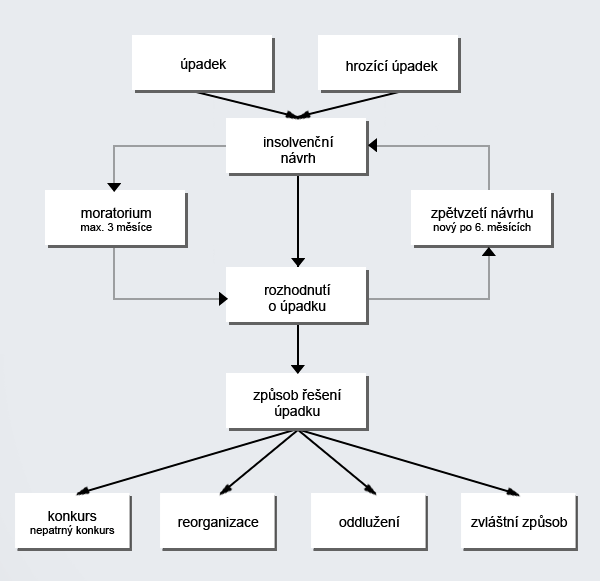 RoÚ + způsob řešení Ú => prohlášení Konkursu
RoÚ + způsob řešení Ú => povolení Reorg.
RoÚ + způsob řešení Ú => povolení Oddlužení
Obr.2
Obr. 1 – https://isir.justice.cz/isir/common/stat.do?kodStranky=FORMULAR
Obr. 2 - https://www.businessinfo.cz/navody/insolvence-upadek-a-zpusoby-jeho-reseni-ppbi/2/
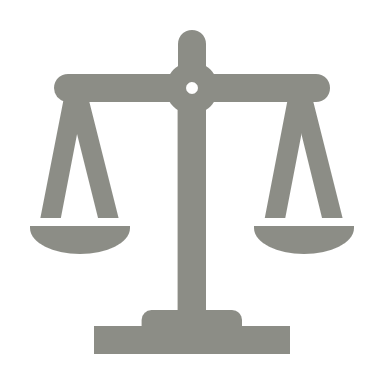 Moratorium
§ 115 an. InsZ
JUDr. Lenka Vidovičová, LL.M.
Moratorium § 115 an. InsZ
Kdo může?
D - podnikatel: InsN + 7 dnů (dlužnický návrh)
D - podnikatel: InsN + 15 dnů (věřitelský návrh)
PO (dlužník) nesmí být v likvidaci

Náležitosti § 116
obecné náležitosti podání + seznamy a listiny, řádné odůvodnění
poslední účetní závěrka
písemné prohlášení většiny věřitelů – souhlas (úředně ověřen)
D – podnikatel - i před zahájením InsŘ, neveřejné řízení, vyhlášením M nastanou účinky spojené se zahájením InsŘ (§125-126 InsZ)
R – návrh na moratorium
InsSoud – do konce pracovního dne, nejblíže následujícího po dni, kdy návrh došel  (§117):
vyhlásí moratorium (splnění podmínek + není –li dosud rozhodnuto  o InsN) – odvolání není přípustné
odmítne návrh (odvolání – pouze D) 
Účinnost - od zveřejnění vyhlášení moratoria  - max 3 měsíce 
Prodloužení o 30 dnů (aktualizovaný seznam závazků + souhlas s prodloužením)
Účinky moratoria  § 120 an. Insz
Nelze vydat RoÚ
Účinky spojené se zahájením InsŘ (§§ 109,110 InsZ) trvají (není-li stanoveno jinak)
D přednostně hradí závazky nutné k zachování provozu (30 dnů před vyhlášením a dále)
Smlouvy na dodávku energií a surovin a služeb trvající ke dni vyhl. M alespoň 3 měsíce – zákaz výpovědi nebo odstoupení pro neplacení
ZÁKAZ započtení vzájemných pohledávek D a V
Předběžný správce
Na návrh D
Na návrh V, kteří nepodepsali prohlášení (§116/2 nsZ) + pohledávky alespoň 1/10 pohledávek podle seznamu závazků 
Záloha na náklady předběžného správce
Zánik moratoria § 124 InsZ
uplynutím doby (§ 124/1) 
 R Ins Soudu o zrušení (před uplynutím doby):
na návrh většiny V,
bez návrhu - nepravdivé údaje, nepoctivý záměr
Nutné slyšení
R neprodleně
Zánik
 InsSoud odmítne nebo zamítne InsN nebo 
řízení zastaví, nebo 
D podá InsN (§ 126/4 InsZ)
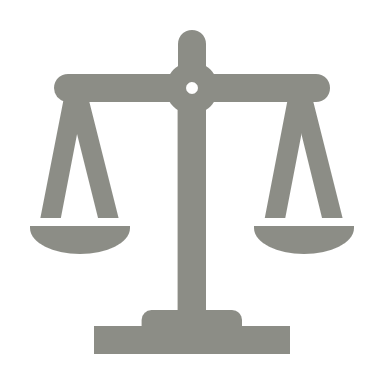 Konkurs
§ 244 – 315 InsZ
JUDr. Lenka Vidovičová, LL.M.
Definice, účinky prohlášení K – I.
K = způsob řešení Ú, poměrné uspokojení z výnosu zpeněžení MP, neuspokojené pohledávky nezanikají (§ 244 InsZ) 
Účinky ( § 245 InsZ):
zveřejněním R v InsRej
přerušuje se likvidace  PO, končí nucená správa, zaniká PO (nerozhodne-li soud jinak)
dispoziční oprávnění nakládat s MP přechází na InsSpr
PJ Da = neúčinnost ze zákona (§ 246/2,3 InsZ)
PJ Da = neplatnost – odmítnutí daru / dědictví, dohoda o vypořádání (§ 246/4 InsZ)
Vyrozumění ČNB (§ 247 InsZ)
Účinky prohlášení K – II.
Režim uplatnění práv V : jen režim InsZ pro všechny V
Zákonná neúčinnost PJ poté, co nastaly účinky zahájení InsŘ (§248/2)
Zákonná neúčinnost VB poté, co nastaly účinky zahájení InsŘ (§248/3)
Osoba oprávněná k uplatnění práv D : InsSpr
Zákonná splatnost dosud nesplatných závazků D (§ 250)
Zánik jednostranných PJ Da
Zákonný režim smluv o vzáj. plnění (§253) a fixních smluv (§254), výpůjčky (§255)
Účinky prohlášení K – III.Nájemní, podnájemní, leasingové vztahy
Zákonný režim výpovědi InsSprávcem – výpovědní dob max. 3 měsíce
Výjimky pouze u smluv na dobu určitou dle § 256/2 (nepřiměřené, případně zpeněžení)
Nemožnost výpovědi Du (nájemci) pro neplacení nájemného před RoÚ nebo pro zhoršení majetkové situace
Odstoupení od smlouvy před předáním předmětu nájmu + lhůty (§258)
Zákonný režim výhrady vlastnictví (§260)
Účinky prohlášení K – IV.Provoz podniku
Provoz podniku nekončí automaticky, ale:
prodejem podniku (zpeněžením) jednou smlouvou
R InsSoudu po návrhu InsSpr, vyjádření VV
Účinky prohlášení K. – V.Procesní postupy v probíhajících Ř
většina soudních (rozhodčích) Ř se přerušuje (§ 263,264)
návrh na pokračování v řízeních, kde D vystupoval jako Žalobce – InsSpr
návrh na pokračování v řízeních, kde D vystupoval jako Žalovaný + mají být uspokojeny z MP – InsSpr nebo Žalovaných Věřitelů (s výjimkou sporů o vyloučení z MP, nároky s právem na oddělené uspokojení ze zaj., o pohledávkách § 168, 169)
návrh na pokračování v řízeních ostatních (§265/2) – InsSpr, osoba uplatňující nároky – rozhoduje InsSoud, jen za podmínek § 265/3 + pokračuje se až po PJ
Účinky prohlášení K. – VII.Nepřerušená řízení § 266
Nepřerušená řízení:
Výčet taxativní, D je účastníkem řízení i během K (výjimka: 266/3)

VR, exe:
Pokračování § 140e (po RoÚ nelze zahájit, nařídit VR, exe na majetek ve vlastnictví D), ale InsSpr může zahájit za D jako oprávněný
Účinky prohlášení K. – VIII.SJM
Prohlášením K zaniká SJM D a jeho manžela
Vypořádání SJM: zaniklého (§ 268/1), zaniklého ale nevypořádaného, zúženého + stavění lhůty
Neplatnost smluv uzavřených po podání InsN (D) nebo poté, co nastaly účinky spojené se zahájením InsŘ (V) - § 269/1
Neplatnost smluv o vypořádání SJM uzavřených po prohlášení K (§ 270/1)
Stavění lhůty v případě, že doba uplynula – 6 měsíců + ochrana dobré víry
Dohoda o vypořádání SJM
uzavírá InsSpr, schvaluje insolvenční soud, souhlas VV 
má účinky pravomocného rozsudku, odvolání není přípustné
probíhající  řízení a procesní postup dle § 273
Závazky D jsou vyšší než majetek v nevypořádaném SJM = zahrnutí celého majetku do MP a výtěžek zpeněžení se vypořádá přiměřeně (§ 274/1) + řešena konkurence MP (§ 274/2)
Pohledávka manžela se považuje za přihlášenou (§ 275)
Pokud účinky K trvají, nemůže vzniknout nové SJM + neplatnost smluv o rozšíření, odporující nebo obcházející (§276)
Procesní postupy po prohlášení K
Soupis MP – předpoklad zpeněžení MP (§277/2, 280)
Soupis seznamu přihlášených pohledávek a příprava PJ, SV
Mezitimní účetní závěrka ke dni předcházejícímu účinkům prohl.K (sestavuje InsSpr)
Vymáhání pohledávek Da (podmínky § 294)

Zpráva o hosp. situaci ke dni prohl. K (sestavuje InsSpr) – 10 dnů před SV svolané po prohl. K

Rozhodnutí o poskytnutí plnění z MP Du/FO a jeho rodině (§282)
Zpeněžení MP
PM R o prohlášení K + 1. SV (výjimka 283/2)
Povinnost transparentnosti a doložení písemností InsSoudu
Předkupní právo:
speciální úprava: pozemní část veřejného přístavu
zákonná/smluvní předkupní práva – nová úprava (§284)
Účinky zpeněžení:
zanikají účinky nařízení VR, exe, exe. příkazů
zanikají všechny právní závady (vč. závad zapsaných do veř.seznamu)
povinnost vyklizení pro D
nezanikají služebnosti a reálná břemena
Způsoby zpeněžení
A) Veřejná dražba §287 (!Účinnost smlouvy o provedení D – schválení VV)
B) prodej podle OSŘ o VR
C) prodej mimo dražbu (možnost napadnout smlouvu do 3 měs. po zveřejnění smlouvy)
D) prodej soudním exekutorem(!Účinnost smlouvy o provedení D – schválení VV)
E) zpeněžení podniku jednou smlouvou

Zpeněžení majetku zajištěných věřitelů (podmínky § 293)
Souhlas VV, InsSoudu
Zákaz nabývání majetku z MP (§ 295)
Výtěžek zpeněžení a jeho užití
Pohledávky § 168,169
Po ukončení provozu podniku výtěžek zpeněžení nesmí být použit k podnikatelské činnosti
Pravidla při nedostatku krytí pohledávek a závazků I. :
odměna a výdaje InsSpr,
pohledávky za moratoria ze smluv dle § 122/2 InsZ, 
pohledávky z úvěrového financování a nákladů spojených s udržováním a správou MP…………..záloha na náklady InsŘ + záloha poskytnutá VV
Výtěžek zpeněžení a jeho užití
Pravidla při nedostatku krytí pohledávek a závazků II. :
pohledávky za MP, na roveň MP
zajištěné pohledávky…..uspokojí se kdykoli před R, pokud výtěžek zpeněžení nestačí na všechny pohledávky ad1) a ad2), pak….

Pravidla při nedostatku krytí pohledávek a závazků III. :
odměna a výdaje InsSpr, poté
pohledávky za moratoria ze smluv dle § 122/2 InsZ, poté
pohledávky z úvěrového financování, poté poměrně
náklady spojené s udržováním a správou MP, PP pohledávky zamců po RoÚ, a poté
pohledávky na výživném ze zákona a poté
pohledávky V na NŠ způsobené na zdraví…ostatní pohledávky se uspokojí poměrně
Pohledávky zajištěných V
Pohledávky uspokojeny z výtěžku zpeněžení věci, práva nebo pohledávky, jimiž byla zajištěna
Výtěžek zpeněžení:
náklady na správu – max 4% z výtěžku
náklady na zpeněžení – max 5% z výtěžku
odměna InsSpr – dle vyhlášky č. 313/2007 Sb.
1/10 výtěžku při zpeněžení jednotky v domě za podmínek § 298/8

Informační povinnost InsSpr
Konečná zpráva
Podává se po zpeněžení MP, lze i pokud nejsou ukončeny IncSpory nebo se nepodařilo zpeněžit majetek v MP
Formulář dle prováděcího předpisu (vyhl.  191/2017 Sb., -§ 1 písm.h/,§ 13)
Vyúčtování odměny a výdajů (§ 303)
Zveřejnění, vyhláška, námitky do 15 dnů, jednání o KZ a InsSoud:
1) schválí KZ + odměnu a výdaje
2) nařídí doplnění, změnu
3) odmítne a uloží předložení nové KZ ve stanovené lhůtě

ODVOLÁNÍ do R o KZ: InsSpr, D, V, jejichž námitkám nebylo vyhověno
Rozvrh
Po PM rozhodnutí o schválení KZ – návrh na R (poměrná výplata)
DORUČOVÁNÍ: InsSpr, D, V – mohou podat odvolání
Lhůta ke splnění: max 2 měsíc po PM usnesení
Částečný rozvrh (§ 301) – odvolání není přípustné
Zrušení K
není osvědčen úpadek Da
není přihlášený V a pohledávky dle § 168,169 jsou uspokojeny
InsSpr sdělí, že splnil R usnesení(návaznost § 311, pokud následuje zrušení a zánik D – zánik neuspokojených pohledávek)
majetek Da je pro uspokojení V zcela nedostačující (návaznost § 311, pokud následuje zrušení a zánik D – zánik neuspokojených pohledávek)
na návrh D + souhlas všech V (ověřené podpisy)


DORUČOVÁNÍ: InsSpr, D do vlastních rukou
ODVOLÁNÍ: InsSpr, V
K se ruší PM
Účinky zrušení K
zanikají účinky prohlášení K
obnovení jednání statutárních orgánů u D-PO
u zrušení K dle § 308/1d – výmaz D z ObchRej
upravený seznam pohledávek – podklad pro VR - pohledávky nepopřené Dem v neuspokojené části – lhůta 10 let

 InsSpr po zrušení K:
ke dni zrušení K uzavře účetní knihy, závěrka, daňové povinnosti, účetní záznamy zproštění fce
Zjednodušený průběh K: nepatrný K (§314) pro FO-nepodnikatele, nebo podnikatele s obratem do 2 mil. + méně než 50 věřitelů
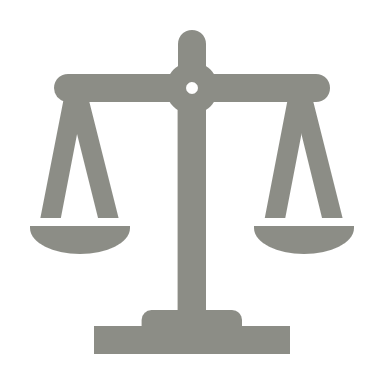 oddlužení
Zákon číslo 182/2006 Sb., insolvenční zákon ve znění změn a doplňků posledních novel zák. č. 29/2024 Sb. a zák. č. 252/2024 Sb. s účinností od 01. 10.2024 a 01.01.2025)

§ 389 - §418 InsZ
JUDr. Lenka Vidovičová, LL.M.
Podmínky (§ 389)
Návrh podávát JEN D. (Ú nebo HrozÚ)
FO nemá dluhy z podnikání
PO nepodnikatel + nemá dluhy z podnikání

Existující dluh z podnikání v oddlužení:
věřitel dluhu z podnikání souhlasí v přihlášce pohledávky  (x výslovný nesouhlas + odůvodnění)
Pohledávka neuspokojená v předchozím K. řízení (K. zrušen 308/1c,d)
Pohledávka ZajVěř
Návrh (§390n)
Návrh na povolení Oddl + insolvenční návrh = POVINNĚ SPOLEČNĚ
Povinné zastoupení (advokát, notář, soudní exe, InsS, akreditovaná osoba, popř. dlužník 390a/2 a,b) + zákonná odměna za sepis InsN 4.000/6.000 Kč + DPH), nově lhůta pro uplatnění (§136/2 písm.d/) 
PODSTATNÉ NÁLEŽITOSTI (§ 391, 392): POVINNĚ FORMULÁŘ
Označení D (osob oprávněných k jednání)
Údaje o schopnostech a možnostech D vykonávat výdělečnou činnost + Očekávané příjmy D v následujících 12 měsících
Dosažené příjmy D (12 měsíců)
Návrh způsobu Oddl (nebo sdělení, že způsob nenavrhuje, žádost o nižší splátky) 
Příp. závazný příslib Da, že bude hradit ze základní částky, která by jinak nemohla být sražena
Přílohy (seznam majetku, listiny o příjmech D 12 měsíců, písemný souhlas Věř s nižším plněním, čestné prohlášení D a poučení D - § 392
Podpis manžela na návrhu na povolení Oddl se nevyžaduje 
Zahájení a zveřejnění – 3 pracovní dny od doručení soudu (§101/2 InsZ)
Manželé v oddlužení
§ 394a společný návrh (výslovné prohlášení o majetku a SJM)
Manželé = nerozluční společníci = jeden dlužník 
Oddl zpeněžením MP – samostatný návrh:
SJM D a jeho manžela zaniká – zveřejněním schválení oddl v IR (účinky)
Oddl zpeněžením MP – společný návrh (§394a):
SJM D a jeho manžela nezaniká, ale všechen majetek manželů je součástí SJM – zveřejněním schválení oddl v IR (účinky)
Dispoziční oprávnění k majetku získaném po účincích schválení Oddl – D (lze vést Exe, VR pro nové dluhy)
Rozhodnutí o návrhu na povolení oddlužení
Zamítnutí (§ 395): nepoctivý záměr, neschopnost splácet, lehkomyslný a nedbalý přístup, předchozí osvobození (lhůty 12 let…5 let…3 měsíce)
Odmítnutí (§ 396) + další možná rozhodnutí 
Povolení (§ 397) 
Vzetí na vědomí zpětvzetí návrhu (§ 394)
Podmínky návrhu povolení Oddl (§395)Zamítnutí
Poctivý záměr  
Schopnost D splácet PMP (odměna + hotové výdaje InsSpr) + 
Splátky všem věřitelům alespoň ve stejné výši +
Splátky výživného ze zákona (§169/1e) +
Odměna za sepis návrhu (§390a/5)….pokud není splněno, soud návrh ZAMÍTNE (§ 395/1)
ZAMÍTNUTÍ : soud posuzuje důvody zvláštního zřetele hodné, ospravedlnitelný důvod, výrazný nepoměr dluhu a plnění - § 395/6
lehkomyslný a nedbalý přístup D, neplnění povinností D (§ 395/2)
12letá lhůta od přiznání osvobození v předchozím  Oddl (§395/3)
5letá lhůta od zamítnutí návrhu nebo neschválení Oddl nebo zrušení Oddl pro nepoctivý záměr (§395/4)
3měsíční lhůta od zpětvzetí předchozího návrhu (§395/5)  

Zamítnutí může navrhnout i InsSpr (§ 403)
ODVOLÁNÍ proti zamítnutí jen D
Odmítnutí návrhu na povolení Oddl (§ 396)
Rozhodnutí InsSoudu: (§ 396/1)
Odmítnutí (vč. Odmítnutí dle 393/3)
Vzetí na vědomí zpětvzetí
(zamítnutí), event.:
Řešení Ú: KONKURS


Zastavení (§ 396/2): uloží povinnost zaplatit odměnu za sepis návrhu (zavinění D) – odvolání : jen D + Přihl.Věř
Zjištěné, neuspokojené a nepopřené pohledávky v upraveném seznamu pohledávek po zastavení : EXEKUČNÍ TITUL (10 let promlčecí lhůta) - § 396/3)
Vadné podání (nebyl současně podán ins. návrh + majetková dostatečnost)
Řádné podání + majetková dostatečnost
Řádné podání, ale majetková nedostatečnost + návrh D na řešení konkursem + zaplacená záloha
Způsoby Oddl (§ 398)
Zpeněžení MP

Konkursní pravidla při zpeněžování MP
Majetek nabytý v průběhu InsŘ, poté, co nastaly účinky schválení oddlužení do MP nenáleží
ZajVěř: uspokojení pouze z výtěžku zpeněžení (§408/3)
§ 412/1 písm.b/ - neúčinné PJ
Splátkový kalendář se zpeněžením MP 
Konkursní pravidla při zpeněžování
Majetek D ne/musí vydat ke zpeněžení (hodnota majetku, chráněné bydlení dle vl. nař.)  
Měsíční splátky (zákonná výše, snížená výše - § 398/5) DO DOBY PODÁNÍ ZPRÁVY PRO OSVOBOZENÍ
Majetek nabytý v průběhu InsŘ, poté co nastaly účinky schválení oddlužení do MP nenáleží
ZajVěř: uspokojení pouze z výtěžku zpeněžení (§ 409/4 – požádá-li ZajVěř)
100 hodin odborného sociálního poradenství (§398/7)
Pravidla nepatrného K (§ 315/1), SV?
§ 412/1 písm. b/ - neúčinné PJ
Zpráva pro oddlužení (§ 398a)
Předkládá InsSpr: lhůta 30 dnů po uplynutí lhůty k přihlášení pohledávek (§136/1d, § 136/2f)….2 měsíce + 30 dní
+ návrh na způsob řešení oddl (§398)
+ návrh na zdůvodnění výše zálohové splátky (D-FO-podnikatel)
+ zpráva o přezkumu (§410/2) – přezkoumání PřihlPohl
NÁLEŽITOSTI:
předpokládané plněním věřitelům
odůvodnění ocenění položek soupisu + znalecký posudek (nemovitá věc)
Propočet předpokládaného uspokojení NezajVěř + návrh distribučního seznamu (u oddl spl.kal + zpenMP), vždy s ohledem na schopnosti, možnosti a majetkové poměry Da
Zveřejnění vyhláškou – 7 dnů pro námitky – rozhodnutí o námitkách
Splátkový kalendář FO-podnikatele (§ 398b)
Měsíční minimální nevratná částka nezajištěným věřitelům („zálohová splátka“ – 398b/2 (v rozhodnutí o schválení Oddl)
Základ: 1/12 zisku D za poslední zdaňovací období (§389b odstavec 3/) nebo lze zálohovou splátku určit se souhlasem Da + souhlas InsSpr zpravidla rozdílem mezi očekávanými příjmy a výdaji Da (§389b odstavec 4/)
D na konci každého zdaňovacího období předloží InsSpr příjmy, InsSpr určí „referenční srážku“ 
„nedoplatek“ – D doplatí
„přeplatek“ – soud může změnit výši zálohové splátky D pro budoucí období
Povinnost Da: doložit reálné příjmy a reálné výdaje – vždy po 12 měsících k 15, dni následujícího měsíce (§389b odstavec 6/)
Hlasování věřitelů (§ 399 a násl.)
Pravidla obecná (§§ 49-53 InsZ)
Hlasování o způsobu oddl na návrh: nadpoloviční  většina věřitelů + nadpoloviční většina NezajPohl – 7 dnů od zveřejnění vyhlášky (zpráva o přezkumu a zpráva pro oddl.)
Hlasování na SV i mimo SV hlasovacími lístky (pravidla § 401) 
Pouze NezajVěř, nehlasují osoby blízké  ani koncernově spřízněné
SV o způsobu oddl: prostá většina hlasů NezajVěř podle výše pohl.
Není-li prostá většina ani o jednom způsobu – soud (oddl plněním SplKal + zpen MP)
Rozhodnutí o schválení Oddl (§ 406)ROSO
R o schválení Oddl zpeněžením MP:
označení majetku v MP ke dni vydání R
označení majetku, který se součástí MP stane (412/1b)
hodnoty získané z neúčinného PJ
R o schválení Oddl plněním SplKal + zpeněžením MP:
povinnost D platit měsíčně částku až do podání zprávy o osvobození (§398,398b) +  termín úhrady 1. splátky
označení příjmů
určení předpokládané míry uspokojení pohledávek (§406/3 písm.c/)
příkaz plátci mzdy D
uloží povinnost D vydat InsSpr ke zpeněžení majetek 
uloží D povinnost využít služby odborného sociálního poradenství (§398/7)
uloží D povinnost 2 měsíce  po podání zprávy pro osvobození hradit odměnu + HV ISci
Účinky schválení Oddl (§ 407-409)
Účinky nastávají zveřejněním R o schválení v IR (§ 406 – OBSAH)
R v PM: ruší se omezení dispozičních oprávnění D 
Oddl zpeněžením PM: postup jako u K
Dispoziční oprávnění k majetku získaném po účinku schválení Oddl zpeněžením MP má D (lze vést Exe, VR pro nové dluhy) – 408/2,
Dispoziční oprávnění k příjmům získaném po účinku schválení Oddl plněním SplKal + zpeněžením MP má D (lze vést Exe, VR pro nové dluhy), případně lze plnit i ze základní částky (§ 409 odstavec 1 InsZ)
Rozhodnutí o schválení Oddl – odvolání (§ 406/4)
ODVOLÁNÍ:  
Věř, který hlasoval proti schválenému způsobu Oddl

2) u Oddl plněním SplKal + zpeněžením MP:
-     D, proti výši měsíční splátky – § 406 odstavec 3, písmeno c/ InsZ
D, kterému soud nevyhověl při stanovení jiné výše měsíčních splátek
D, kterému soud nařídil vydat majetek, který není podle zákona povinen vydat
Věř, který nesouhlasí se stanovením jiné výše měsíčních splátek + hlasoval proti
Rozhodnutí soudu o neschválení Oddl (§405)
pro okolnosti, které odůvodňují odmítnutí nebo zamítnutí návrhu na povolení Oddl
Neschválí oddlužení  a rozhodne o K (§ 405/2):
Vadné podání (nebyl současně podán ins. návrh + majetková dostatečnost)
Řádné podání + majetková dostatečnost
Řádné podání, ale majetková nedostatečnost + návrh D na řešení konkursem + zaplacená záloha 
Zastavení řízení (§ 405/3),  rozhodnutí o odměně InsSpr + odměně za sepis
ODVOLÁNÍ - jen D
Povinnosti D po schválení Oddl( § 412)
Oddl plněním SplKal + zpeněžení MP: až do splnění předpokladů pro osvobození (§412a, nebo až do zrušení oddl.:
vykonávat přiměřenou výdělečnou činnost, úsilí obstarat si příjem, nezatajovat příjmy
mimořádné splátky (dědictví, dar, neúčinné PJ) + odmítnutí, uzavření dohody bez souhlasu InsSpr - NEPLATNÉ
hlásit změny bydliště, sídla nebo zaměstnání
každé 3 měsíce k 15. dni měsíce následujícího přehled příjmů předložit soudu/ nebo v termínu, který soud určí (případně soud určí, že bude D, předkládat dokumenty pouze Ins.Správci (§412 odstavec 1/ pís,meno d/ InsZ)
nezvýhodňovat veřitele
nepřijímat nové závazky, které není schopen splnit
vynaložit veškeré úsilí, které lze po něm spravedlivě požadovat, k plnému uspokojení pohledávek Věř
DOHLED InsSpr (§ 412/2) + nové hodnocení a obsah (§412/3,4,5,6 InsZ)
Splnění předpokladů pro osvobození (§ 412a)
Oddl plněním SplKal + zpeněžením MP:
D splní NezajVěř pohledávky v 100% 
Du po dobu 3 roků nebylo zrušeno oddl. + D plnil všechny podstatné povinnosti (= dosáhl předpokládané míry uspokojení pohledávek NezajVěř určené ins. Soudem v RoSO)…….+ 5 let, pokud bylo Du přiznáno osvobození podle § 414 InsZ v posledních 20ti letech (§412a/3 InsZ)
Oddl zpeněžením MP:
Ins. Spr. podá soudu zprávu o splnění rozvrhového usnesení a že D splnil všechny podstatné povinnosti stanovené v RoSO
Ins.Spr. nepodá soudu zprávu o splnění rozvrhového usnesení + od schválení oddl. uplynula doba 3 let + D plnil všechny podstatné povinnosti stanovené v RoSO + nebylo-li Du po dobu trvání oddl. zrušeno
Přerušení průběhu Oddl. (§ 412b/1,2,3,4)Prodloužení průběhu Oddl. (§ 412b/5,6,7)
Přerušení:
až na 12 měsíců i opakovaně, důležité důvody, návrh D nebo InsSpr
podobu přerušení nemusí splácet měsíční splátky
po odpadnutí důvodu soud rozhodne o pokračování i bez návrhu
doba přerušení se nezapočítává do dob dle § 412/1a
ODVOLÁNÍ není přípustné

Prodloužení:
Až o 6 měsíců, podstatné důvody na včasný návrh Da, lze i opakovaně, ODVOLÁNÍ není přípustné (§412b/5 InsZ)
O počet měsíců, ve kterých D neplnil podstatné povinnosti , lze i opakovaně, nejdéle o 12 měsíců + pro důvody zvláštního zřetele ještě o 6 měsíců (§ 412b/6 InsZ)
Soud neprodlouží oddl., pokud by byla prodloužením uspokojena pouze odměna InsSpr (§ 412b/7 InsZ)
Rozhodnutí o splnění Oddl. (§ 413)
Splnění Oddl:
soud vezme na vědomí rozhodnutím + pokud D splatil povinnosti řádně a včas + rozhodnutí o OSVOBOZENÍ od placení pohledávek, zahrnutých do Oddl. v rozsahu, ve kterém nebyly uspokojeny.
Oddl zpeněžením MP: splnění předpokladů pro osvobození (§ 412a InsZ) + podána KZ + Rozvrh
Oddl. Plněním spl.kal.+ zpeněžení MP: splnění předpkladů pro osvobození (§412a InsZ) +byl dokončen postup dle § 409/2 + vydání výtěžku ZajVěř + použití výnosu k mimořádné splátce nad rámec spl. Kal.(§412/1 písm.b/ InsZ

Splnění oddl. nenastane, dokud:
Neskončí inc. spory (§ 159 odst.1 písm.b/ - d/ InsZ, příp. neskončí další spory
Není uhrazena záloha na odměnu a hotové výdaje Ins.Spr.
Návrh Ins. Správce (vázanost na ukončení inc. Sporů § 159 odstavec 1/ písm.a/, e/ až h/ + vliv na uspokojení Věř)
Osvobození (§ 414 InsZ)po splnění předpokladů pro osvobození podle § 412a InsZ
Osvobození platí i pro pohledávky:
ke kterým se nepřihlíželo 
které nebyly přihlášeny
ručitele a jiné osoby s regresním nárokem vůči D
Osvobození neplatí pro pohledávky:
které vznikly po RoÚ
ZajVěř, pokud nedošlo ke zpeněžení ZajMaj – právo domáhat se uspokojení pohl z výtěžku zpeněžení zůstává
pohledávky dle § 170 (jen za dobu od skončení InsŘ) 
Po osvobození lze zpeněžit majetek, který dosud zpeněžen nebyl (§ 414/3 InsZ)
Zvláštní režim – omezení Da – některá omezení trvají (§ 414/4 InsZ)
Pohledávky neosvobozené (§ 416)
1) peněžitý trest, jiná majetková sankce z TrŘ pro úmyslný TČ
2) pohledávky z NŠ, úmyslné porušení právní povinnosti
3) pohledávky věřitelů na výživném ze zákona
4) pohledávky věřitelů na NŠ způsobené na zdraví
5) pohledávky InsSpr na odměnu a hotové výdaje 

ODVOLÁNÍ: D, V (jen ohledně své pohledávky, omezené odvolací důvody)
Odejmutí  Zánik osvobození D (§ 417)Zrušení oddl. (§ 418)
§ 417 – odejmutí a zánik osvobození D:
Návrh dotčeného V nebo InsSpr
Do 3 let od pravomocného přiznání osvobození podle § 414 InsZ
Podvodné jednání D, poskytnutí zvláštních výhod některým V 
Do 3 let od pravomocného přiznání osvobození  - D pravomocně odsouzen za úmyslný TČ (ovlivnění InsŘ, poškození V
ODVOLÁNÍ - D, V
§ 418 – zrušení schv. ODD : 
při neplnění podmínek v průběhu Oddl
zaviněný vznik nového dluhu
D není schopen po dobu delší 3 měsíců ani pohledávky dle § 395/1b nebo D sám navrhne
Soud ne/rozhodne současně o K
Upravený seznam přihlášek po zastavení InsŘ zahájené návrhem InsVěř je EXEKUČNÍM TITULEM: Exe, VR (promlčení 10 let)
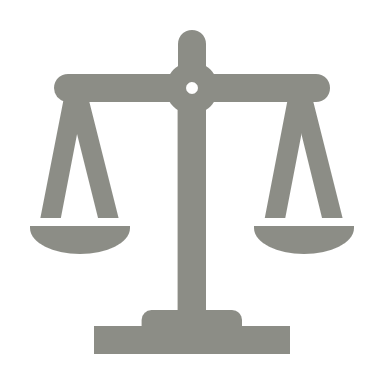 reorganizace
§ 316 an. InsZ
Reo – definice, přípustnost
Def. Reo:
postupné uspokojování pohledávek V + zachování D podniku
opatření k ozdravění hospodaření dle RP
průběžná kontrola V
Přípustnost:
Ú nebo hrozicí Ú + D=podnikatel
Velikostní kritéria: Úhrn čistého obratu D za poslední účetní období 50 mil or 50 zamců v PP (§ 316/4 InsZ)
InsN D + nejpozději do RoÚ předloží D RP (½ zajV  + ½ nezajV) – bez velikostních kriterií
InsN V + nejpozději do RoÚ + max o 30 dnů prodloužení lhůty předloží D RP (½ zajV  + ½ nezajV) – bez velikostních kriterií   (316/6)
Nepřípustnost:
-  PO v likvidaci, obchodník s CP, osoba oprávněná k obchodování na   komoditní burze
Návrh na povolení Reo (ReoN)
Podat může: 
Dlužník
Přihlášený věřitel   
+ DOBRÁ VÍRA 
Lhůty § 318
D, který podal InsN pro hrozicí Ú: do R o Ú, jinak 
do 10ti dnů před první SV, která se koná po RoÚ
Opožděný návrh InsSoud odmítne, odvolání pouze osoba, která opožděný N podala
Obsah ReoN § 319
označení D + osoby, které za D jednají
údaje o kapitálové struktuře a majetku osob, které D ovládají or tvoří s D koncern, zda ohledně osob neprobíhá InsŘ (nemusí uvést V)
způsob Reo (nezávazně)
seznam majetku + seznam závazků, případně změny….výzva k opravě or doplnění max 7 dnů s poučením….pak odmítnutí, odvolání pouze osoba, která N podala
Konkurence návrhů - § 321
Zpětvzetí N na povolení Reo - § 322
osoba, která N podala do R InsS o povolení: soud bere na vědomí usnesením, odvolání není přípustné…projednávání Reo nepokračuje
osoba, která N podala po R InsS o povolení: soud rozhodne, že zpětvzetí je neúčinné, odvolání není přípustné…pokud ex další návrh, soud vyzve navrhovatele, aby sdělil, zda trvá na jeho projednání…projednávání Reo ne/pokračuje 
Návrh na povolení Reo podaný V – MUSÍ schválit SV po zprávě o hospodářské situaci D (pochybnosti o poctivosti záměru?) - §323/1
Účinky podání N na povolení Reo §324
PÚ mařící či ohrožující Reo
Zveřejnění návrhu na povolení ReO => nepřípustné započtení (324/3 nsZ) nerozhodne-li IsS jinak (PO)……trvá až do účinnosti RP (=PM R InsS o schválení RP) – 352/3 InsZ
Rozhodnutí o návrhu na povolení Reo - § 325 zamítnutí § 326, odmítnutí § 327
Doručení roz. o zamítnutí :
D
Navrhovateli
Ins. Správci
VV 
+ odvolání jen navrhovatel
Důvody zamítnutí:
nepoctivý záměr (def: § 323/2 InsZ)
znovu podaný N osoby, o jejímž návrhu na povolení Reo bylo již dříve rozhodnuto
návrh V, neschválený SV (§ 323/1 InsZ) 
Odmítnutí: účinky podání návrhu na povolení Reo zanikají, ale InsŘ pokračuje! (§ 327),……pokud InsSoud nezamítne, neodmítne, vezme na vědomí zpětvzetí…..pak POVOLÍ
R o povolení Reo (§328, 329)
R o povolení Reo – doručuje se D, navrhovateli, InsSpr, VV….odvolání nepřípustné (§328)
OBSAH:
Výrok („ohledně dlužníka…se povoluje reorganizace…“) 
Kdo je InsSpr
Výzva na D: předložení RP ve lhůtě 120 dnů or sdělení, že RP  předložit nehodlá (pokud D už dříve neoznámil, že předložit RP nehodlá)
Info o tom, za jakých podmínek mohou předložit RP další osoby
Jiná opatření soudu (zejm. k zajištění MP a účelu Reo)
Dlužník jako sestavitel RP - § 339 InsZ
D – přednostní právo na sestavení (i když  návrh na povolení Reo podal V)
Dlužník -  podání návrhu RP:
RP s návrhem na povolení Reo, nebo
RP do 120 dnů od R o povolení Reo (+ 120 dnů – ODVOLÁNÍ není přípustné)
RP nepodává, oznámí InsSoudu, že podat nehodlá: pokud InsSoudu oznámí před uplynutím lhůty 120 dnů, InsSoud ukončí lhůtu – nutnost úředně ověřené podpisy oznámení (§339/4 InsZ) + 
InsSoud ukončí / zkrátí lhůtu (i bez návrhu, zpravidla po vyjádření D, InsSpr, VV) – 339/4 InsZ – ODVOLÁNÍ není přípustné:
- D RP nesestavuje or Reo maří,
- D nehradí úroky zajV - § 171/4 InSZ
RP nepodává, SV rozhodla, že D přednostní právo nemá
§ 339/6 InsZ – D bez přednostního práva k sestavení RP
Může rozhodnout SV o tom, kdo sestaví RP
Nerozhodne-li SV, výzva InsSoudu:
osobám, které návrh na povolení Reo podaly
osobám, které se k návrhu na povolení Reo připojily
InsSoud jim stanoví přiměřenou lhůtu
Dispoziční oprávnění D v Reo – I. § 332,333
R o povolení Reo – PM: 
RUŠÍ se omezení dispozičních oprávnění (ze zákona or R InsSoudu)-330/1 InsZ
NERUŠÍ se omezení dispoziční oprávnění (návrh InsSpr, VV, InsSoud i bez návrhu) – omezí or zakáže – zájem V, pochybnosti o poctivém jednání or odborné způsobilosti D - § 332 InsZ
POZASTAVUJE SE výkon fce VH  or členské schůze – rozhoduje InsSpr, vyjma: 
jmenování nebo volba a odvolání statutárních orgánů a DR D (účinnost: až souhlas VV) – ale jen v případech, kdy byla Reo povolena k návrhu D,
jmenování nebo volba a odvolání statutárních orgánů a DR D náleží jen VV, kdy Reo povolena k návrhu V / D nemá právo sestavit RP
Dispoziční oprávnění D v Reo – II.
Def: PJednání zásadního významu – § 330/3 InsZ
souhlas VV (odpovědnost D s dispozičním oprávněním za újmu)
Pohledávky vedoucích zaměstnanců (§33/3, 73/3 ZP) vzniklé po povolení Reo – výše určená InsSpr + souhlas VV (§330/4)
Mezitimní ÚZ ke dni přecházejícímu, kterým nastanou účinky povolení Reo 
PJ odmítnutí or přijetí daru or dědictví – souhlas VV (§246/3 InsZ – jako v K)
Souhlas VV platí dále § 253 – 260 InsZ (jako v K), u § 253 D s dispozičním oprávněním se do 30ti dnů vyjádří, že smlouvu splní, nevyjádří-li se, musí splnit
Role InsSpr: dohled, zjišťování MP, inc.spory….§ 331
Věřitelé v Reo
Přihlášení V
V s pohledávkami za MP
V s pohledávkami postavenými na roveň 
Společníci a členové D (pohledávka = právo vyplývající z jejich účasti ve společnosti / družstvu, ale pohledávka je rovna nule) - § 335/1 InsZ + pravidla pro hlasování v jednotlivých skupinách § 347/2 InsZ
Účinky popření pohledávky v Reo – D, V
DLUŽNÍK:
Režim shodný s účinky, pokud popře InsSpr (§198,199 InsZ)
Pohledávka popřena na PJ, které se koná dříve než nastaly účinky povolení Reo, nastávají účinky popření až dnem, kdy nastaly účinky povolení Reo (rozhodný den pro běh lhůt) - § 336/2 InsZ)
Nevykonatelná pohledávka – Ž proti D!
Vykonatelná pohledávka – Ž jen z důvodu: zastavení VR or Exe, zánik pohledávky, promlčení (§336/3 InsZ)

VĚŘITEL: popření nemá vliv na zjištění popřené pohledávky (za trvání Reo)-336/4 InsZ
Věřitelé a skupiny
Hlasování o přijetí RP
 Určení rozsahu uspokojení zjištěných pohledávek
 Zásadně shodné právní postavení + hospodářské zájmy (v RP kritéria pro rozdělení – odůvodnění a vhodnost zařazení posuzuje InsSoud při schvalování RP – 337/5, k návrhu dotčeného V or předkladatele RP InsSoud může rozhodnout  o zařazení V do jiné skupiny - § 337/6 InsZ – ODVOLÁNÍ není přípustné)
Samostatné skupiny (§337/2 InsZ):
Každý zaj. V
Věřitelé § 335 InsZ
Věřitelé, jejich pohl. nejsou RP dotčeny (§337/2 písm c/ InsZ)
Pohledávky nedotčené reorganizačním plánem (RP)
Def (§ 337/3 InsZ):
jejíž výši, splatnost, ani jiné vlastnosti a práva s ní spojená RP nemění, nebo
o které V písemně uznal, že není RP dotčena
Fikce nedotčenosti dle § 337/4: pohledávka, u které v důsledku prodlení D došlo ke ztrátě sjednané výhody splátek a RP:
stanoví splatnost jistiny + úroků jakoby prodlení nebylo
nemění žádná další práva spojená s pohledávkou
splátky jistiny + úroku, které měl D zaplatit před prodlením do dne účinnosti RP, budou uhrazeny neprodleně po účinnosti RP
Reorganizační plán (§338n InsZ)
Def.: 
RP vymezuje právní postavení dotčených osob v Reo podle opatření k ozdravení 
uspořádání vzájemných vztahů D-V
 InsSoud se předkládá:
RP (po předložení až do předložení zprávy o RP nesmí nikdo vyvíjet činnost k přijetí nebo odmítnutí RP)
zpráva o RP
odchylky od InsZ (jen 338/3 InsZ) : 
uspokojení V + zajV + V 335/1
nakládání s MP
závazky D po skončení InsŘ 
Průběh Reo – jen v souladu s RP (event. Změna RP)
Obsah RP - § 340 InsZ + prováděcí předpis
Essentialia negotii:
rozdělení V do skupin – jak bude nakládáno s pohl.V ve skupinách
způsob Reo
opatření k plnění RP (nakládání s MP – kdo a v jakém rozsahu)
zda bude pokračovat provoz D podniku or části (+ podmínky)
osoby, které se budou podílet na financování or převezmou D závazky or zajistí splnění
jak ovlivní RP zaměstnanost + opatření
jaké závazky bude mít D vůči V po skončení Reo
incidenční spory + podmínené pohl. – splnění pohledávek pro každou skupinu V+celková výše uspokojení
Způsoby provedení RP § 341 – není taxativní, kombinace
restrukturalizace pohl.- prominutí části dluhu v odklad splatnosti
prodej MP or části or prodej podniku D
vydání části aktiv  Vům or nová PO
fúze D – PO  or převod jmění D na společníka
vydání akcií or jiných CP Dem or novou Poou
zajištění financování provozu podniku
změna zakladatelského dokumentu or stanov (vnitřní poměry D)

§341/3
Údaj o tom, o jakou část je pohledávka V snížena nebo po jakou dobu bude trvat odklad splatnosti / vykonatelnosti
Údaj o zásahu do OR
Doklady k RP (§ 342 InsZ)
nové znění zakladatelského dokumentu nebo stanov (vnitřní poměry)
prohlášení osob – financování apod. – úřední ověření
prohlášení D manžela ohledně majetku v SJM – úřední ověření
prohlášení D – FO or neomezeně ručících společníků D (není-li předkladatelem RP) –pokračování provozu podniku – úřední ověření
aktualizované seznamy majetku a závazků D ke dni předložení RP (pokud provoz pokračuje)
smlouvy uzavřené s odkládací podmínkou – závislé na schválení RP InsSoudem
seznam a popis významných smluv, které mají být podle RP po schválení RP InsSoudem uzavřeny
Zpráva o RP (§ 343)
schválení InsS -> se zveřejní
Zveřejnění: nejpozději 15 dnů před SV, která RP schvaluje
Obsah: dostatečné informace + shrnutí  + zhodnocení dopadu na V
Dostatečné info:  §343/2 InsZ – věřitel se podle nich mlže rozhodnout, zda přijme RP – jaké plnění v jaké hodnotě se jednotlivým skupinám nabízí
Rozhodnutí o přijetí RP
Hlasování na SV (svolána jen za tímto účelem) § 344, § 345
Hlasování mimo SV - § 346 :
PŘED podáním InsN (pokud mají V info, které musí být ve zprávě o RP)….výsledky hlasování se připočtou k výsledkům na SV- § 345, „hlasovací lístek“ + úřední ověření podpisu + doručení Du nejpozději poslední den lhůty, kterou D k tomu účelu stanovil a známým V písemně oznámil (nesmí stanovit lhůtu kratší než 15 dnů)
PO zahájení InsŘ, ale před podáním návrhu na povolení Reo: „hlasovací lístek“ + úřední ověření podpisu + doručení InsSoudu nejpozději den předcházející SV

vyrozumnění V, že k jeho hlasovacímu lístku nelze přihlédnout (D,InsSpr) - § 346/3 InsZ
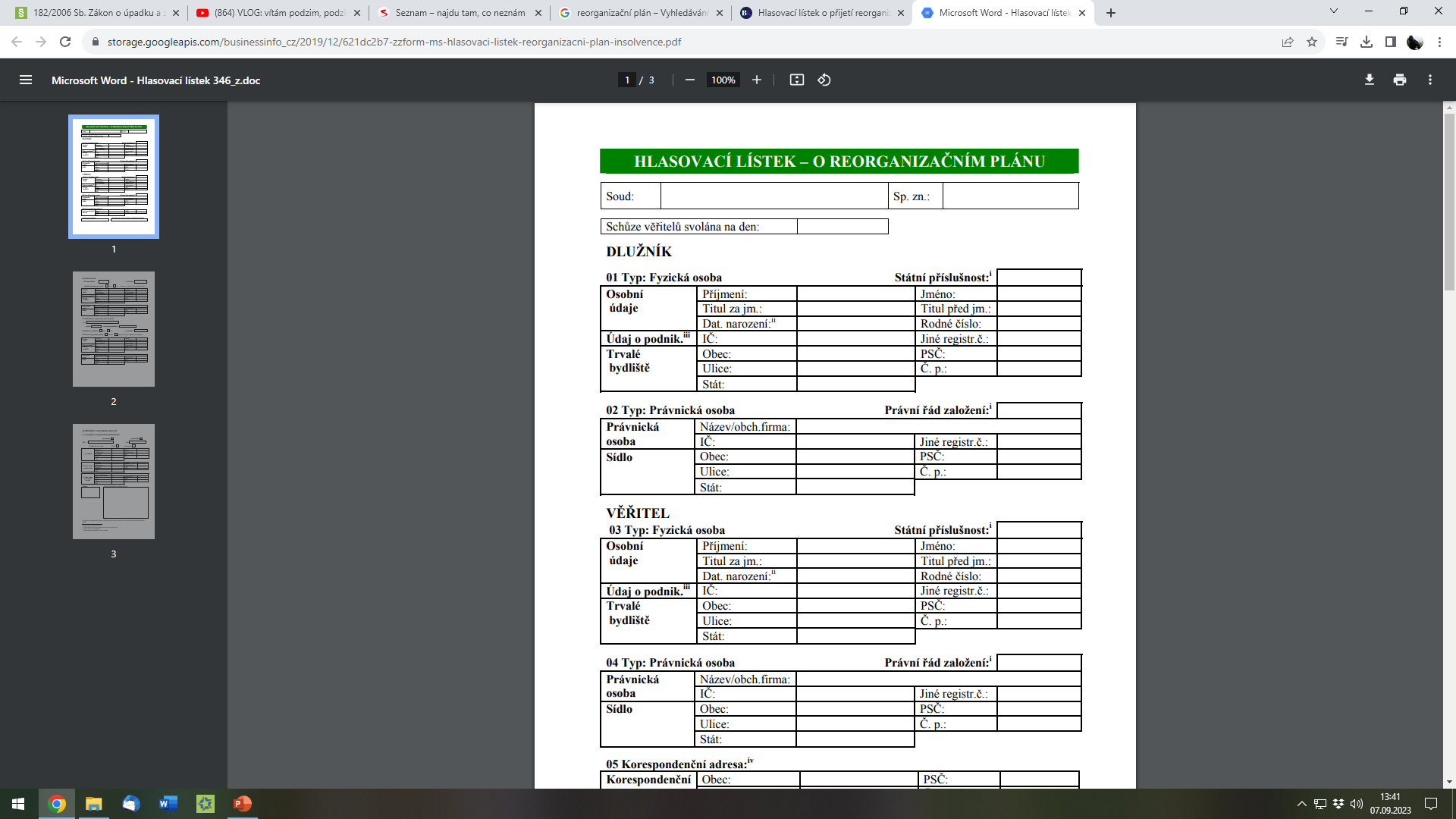 Hlasování podle skupin V - § 347 InsZ - pravidla
skupiny hlasují zvlášť
pro: většina hlasujících V skupiny s pohledávkami nejméně ½ jmenovité hodnoty pohledávek skupiny
Skupina V § 335 InsZ: pro: většina společníků or členů D, u Da se ZK – 2/3 ZK Da
Skupina V, jejich pohledávky nejsou RP dotčeny: fikce pro
Možnost rozhodnutí InsSoudu – zhojení následků při hlasování V v rozporu se zákonem (§347/3 InsZ)
Schválení RP § 348 InsZ
Předpoklady schválení RP soudem: §348/1 InsZ:
v souladu se zákonem
vyloučen nepoctivý záměr
každá skupina přijala (i fikcí)
každý V získá plnění v hodnotě, která = or je vyšší než by obdržel v K(or souhlasí, že obdrží méně)
pohledávky za MP (168,169) byly uhrazeny or budou ihned poté,  co bude RP účinný (není-li dohodnuto jinak)
Schválení InsSoudem dle 348/2 - alespoň jedna skupina schválila RP + kriterium spravedlnosti ve všech skupinách + Reo nepovede k Ú or k likvidaci
Kritéria spravedlnosti v skupinách v případě nepřijetí skupinou
§ 349/1 InsZ : pro zajV (stejný, obdobný typ zajištění, totéž pořadí, stejný, obdobný, jiný majetek D nejméně stejné hodnoty + současná hodnota plnění nejméně hodnota zajištění ve ZP)
§ 349/2 InsZ: pro nezajV (současná hodnota plnění nejméně jmenovitá hodnota zjištěné pohl. + úrok ve ZP)
§ 349/3 InsZ: pro V dle § 335 InsZ 
§ 349/4 InsZ: 
VŽDY hodnoty ke dni účinnosti RP
Odvolání proti R o schválení RP,odvolání proti R o zamítnutí RP
§ 350 InsZ:
jen V, kteří hlasovali pro odmítnutí RP (§350/1 InsZ)
Předkladatel může vzít RP zpět až do R soudu o schválení RP (pak se k RP nepřihlíží)
Předkladatel může doplnit nebo změnit RP až do rozhodnutí o schválení RP (pak se hlasuje v podobě změnové,hlasování až 15 dnů po předložení změn Vům)
§ 351 InsZ: nejsou-li podmínky – InsS zamítne, odvolání: D+předkladatel+ Vé, kteří hlasovali pro přijetí, znovupodání jen neuplynula lhůta k předložení (or InsS prodlouží)
Právní moc + účinnost RP I.
Účinnost RP: rozhodnutí o schválení RP nabude PM (pokud účinnost nebyla odložena or o pozdější účinnosti nerozhodne InsS)-§352/1 InsZ
Ruší se zákaz započtení (§324/3 InsZ)
D = osoba s dispozičním oprávněním (DO) - (omezení pouze RP)
Dosavadní omezení InsSu zanikají
Obnova fce VH or členské schůze D (omezení pouze RP)
Změna zakladatelských dokumentů or stanov dle RP (do SL se zakládá RP)
InsS : procesní úkony spojené s účinností RP + Du zprávu o činnosti, dále dohled nad činností D…..,  1 x 3 měsíce informuje InsS + VV-354/1,2
D s DO: info InsS o PÚ, postupu RP…(354/3,4) 
 VV:kontrola, může si vyhradit k předběžnému souhlasu úkony zásadního významu, návrh InsSu opatření k odstranění nedostatků (355)
Právní moc + účinnost II.
Účinností RP zanikají práva všech V vůči D (i nepřihlášených V) -356/1
Účinností RP zanikají práva třetích osob k majetku v MP a vznikají osobám uvedeným v RP (platí i o majetku, který má dle RP připadnout osobě odlišné od D)
Účinností RP zůstávají nedotčena práva V vůči spoludlužníkům a ručitelům Da (351/3)
Změny zápisů v KN or jiném seznamu – přesné označení v RP
Pohledávka V z úvěrového financování (357)
§ 41,42 InsZ - obecně :
smlouvu o úvěrovém fin. Může uzavřít  InsSpr pro udržení or obnovení provozu + dodávky surovin, energií vč. zajištění
dosavadní zajV přednostní právo (minimálně stejné podmínky or lepší)

§ 357 Ins (pro Reo): D s DO or InsSpr po povolení Reo = pohledávka za MP (přednost pouze výdaje + odměna InsSpr)
V z úvěrového fin. jiná osoba než 41/2 InsZ: má její pohledávka z úvěrového fin. stejné pořadí jako pohledávky zajV, kteří práva 41/2 nevyužili (mezi tyto zajV se rozdělí pohledávka v poměru…dle ZP ….357/2
Pokud pohledávka z úvěrového fin. má být uhrazena po skončení Reo, ale uhrazena není pro opětovný Ú (do 2 let po skončení Reo)….postavení stejné jako v původním InsŘ (357/3)
Zánik pohledávek (§ 359),VR a EXE (360) – důsledek přijetí RP
pohl. dle § 170 InsZ…….ZÁNIK přijetím RP
Výjimka: nezaniká mimosmluvní sankce (§170d InsZ) or není-li v RP uvedeno jinak (v RP v tom případě musí být výslovně a přesně vymezeno) 
VR a EXE:
Po účinnosti RP lze proti D: nařídit a provést VR, EXE k vymožení pohl., stanovené RP (u popřené pohl. až po PM rozhodnutí o zjištění pohl.)
Dtto proti třetí osobě, která převzala dle RP povinnost za D nebo společně s ním
Změna RP (§361)
návrh změny RP: jen navrhovatel RP
Důvod: Účel Reo bude po změně lépe splnitelný
Obsah návrhu změny RP (zveřejní InsS + doručí zvlášť původním i novým V, mají 30 dnů na odmítnutí – 361/2 InsZ):
Účel změny,
Způsob provedení změny,
Dopady změny na původní i nové V.
Projednání návrhu změny: jednání (15 dnů od konce lhůty k odmítnutí)
Schválení změny (361/4) - nutný souhlas (s pravidlem: „kdo se nevyjádří, souhlasí“ - § 361/5 InsZ):
všech skupin původních V,
většiny nových V, jejichž pohl. jsou dle RP zajištěny,
většiny nových V, jejichž pohl. nejsou dle RP zajištěny,
většiny společníků D or jiné PO, na kterou přešel dle RP majetek D….+ platí pravidla hlasování § 347
Schválení změny InsSoudem: if schválí V dle 361/4 or 361/5
Neschválení změny InsSoudem: zůstává účinný původní RP
Skončení Reo (362)
Zrušení R o schválení RP => InsSoud zruší do 6 měsíců od jeho účinnosti:
zvláštní výhody některému z věřitelů, or
podvodný způsob schválení RP
Zrušení R o schválení RP: InsSoud zruší do 3 let od jeho účinnosti:
D, statutár nebo člen statutára pravomocně odsouzen pro úmyslný TČ, kterým dosáhl schválení RP nebo podstatně zkrátil V
Při zrušení: V pohledávek mají pohl. jako před schválením RP, práva V nebo pohl. založená Rpnem nejsou dotčena
Přeměna Reo v K
InsSoud rozhodne o přeměně, jestli:
Reo povolená na návrh Da – D po povolení přeměnu navrhne
není sestaven RP ve lhůtě (po prodloužení lhůty) or předložený RP vezme zpět a do 30ti dnů nebude podán návrh na svolání SV k rozhodnutí o tom, která jiná osoba má přednostní právo k sestavení RP or tato jiná osoba nesestaví or vezme zpět
InsSoud neschválí RP a oprávněnýcm osobám uplynula lhůta k předložení RP
D neplní podstatné povinnosti v průběhu Reo or se ukáže, že RP nelze splnit
D neplatí řádně a včas úroky (171/4) or splatné peněžité závazky
D po schválení RP přestal podnikat (ale dle RP podnikat měl)
D po schválení RP neuhradil pohledávky za MP (168,169) – 348/1e InsZ

InsSoud - R bez jednání (1-3) – odvolání: D, navrhovatel Reo, InsSpr, VV  
InsSoud po jednání (4-7) – odvolání: D, navrhovatel Reo, InsSpr, VV  
NELZE rozhodnout o PŘEMĚNĚ – RP v podstatných bodech splněn
R InsS o přeměně….nastávají účinky spojené s prohlášením K (§ 245, 246) + ruší se zákaz započtení § 324/3
Splnění RP (§ 364)
průběžné zprávy InsSpr a VV – elektronický formulář
splnění RP or podstatných částí bere InsSoud na vědomí = R o tom, že Reo končí (odvolání není přípustné) 
Po skončení Reo rozhodne InsSoud o odměně InsSpr + nákladech